Что справедливо? «Я и Украина». Гражданское воспитание . 4 класс
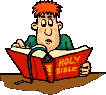 Подготовила учитель начальных классов ОШ № 18 г. Артемовска Бусел И.С.
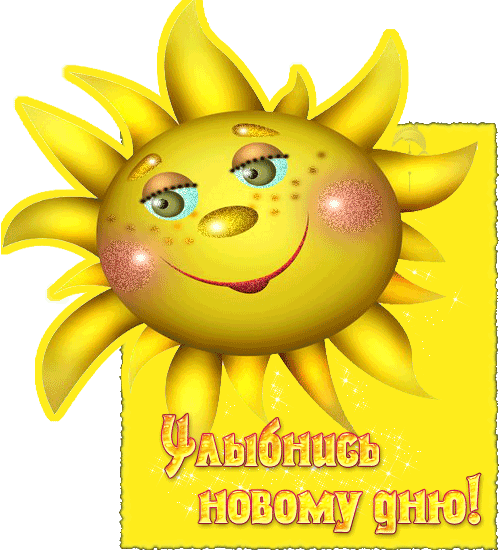 Здравствуйте!!!
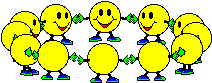 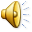 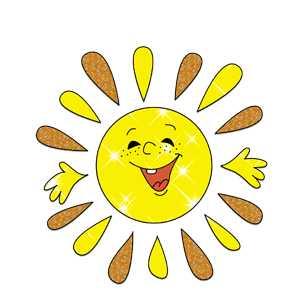 МЫ
ШЕЛ ПО БЕРЕГУ ПЕТУХ, ПОСКОЛЬЗНУЛСЯ – В РЕЧКУ БУХ!БУДЕТ ЗНАТЬ ПЕТУХ, ЧТО ВПРЕДЬ НАДО ПОД НОГИ СМОТРЕТЬ!
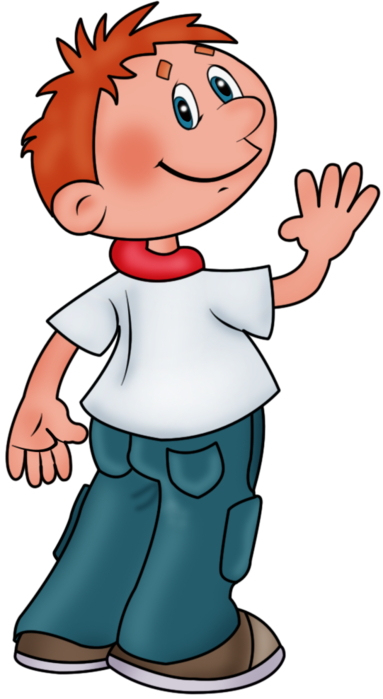 невнимательность
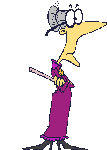 ПЕТЯ ДРАТЬСЯ ЛЮБИТ ОЧЕНЬ, С НИМ ИГРАТЬ НИКТО НЕ ХОЧЕТ.НА ДРУЗЕЙ НЕ ДУЙСЯ, БРАТ, САМ ТЫ В ЭТОМ ВИНОВАТ!
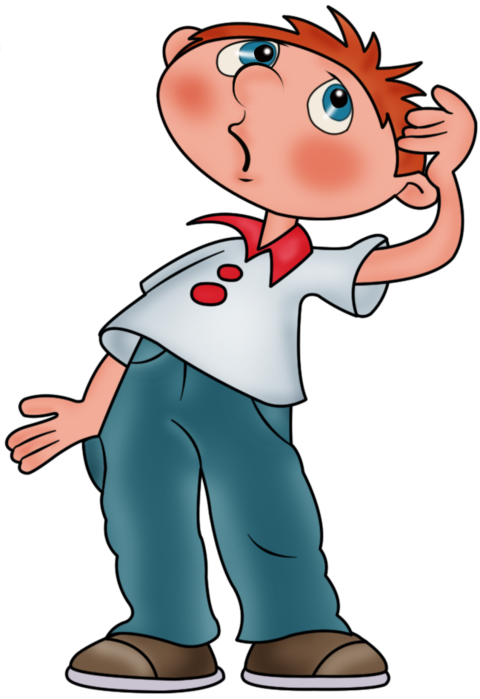 недружелюбный, забияка
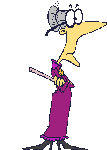 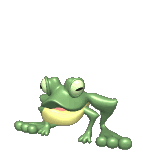 МЫ В ПОХОД ВЧЕРА ХОДИЛИ,ТАМ ИЗ ЛУЖИ  НАПИЛИСЬ,В ЖИВОТЕ У НАШЕЙ ЛИЛИ 3 ЛЯГУШКИ ЗАВЕЛИСЬ!
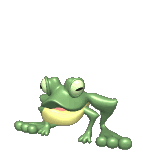 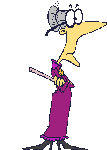 неосторожность,
 нарушение правил Т.Б.
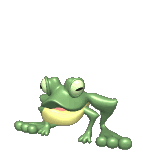 ЕГОРУШКА – ЕГОР ПОЛЕЗ ЧЕРЕЗ ЗАБОР,ЗА ГВОЗДЬ ЗАЦЕПИЛСЯ, ВИСИТ, ГОЛОСИТ:- СНИМИТЕ С ЗАБОРА БЕДНОГО ЕГОРА!
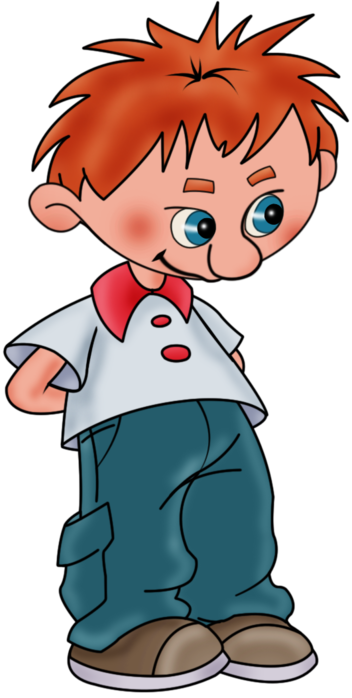 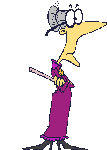 нарушение Т.Б.
Я ЗНАЮ: ПРИРОДА ДАЕТ ЧЕЛОВЕКУ КОСТИ,НО МЫШЦЫ ЧЕЛОВЕК ДАЕТ СЕБЕ САМ, ДЛЯ ЭТОГО НУЖНО ТРУДИТЬСЯ!Я ЗНАЮ: ЖИЗНЬ ДАЕТ ЛЮДЯМ ПУТЬ, НО ВСТРЕЧИ В ПУТИ МЫ ДАЕМ СЕБЕ САМИ, ДЛЯ ЭТОГО НУЖНО ТРУДИТЬСЯ. ПЕРЕСТАВЛЯТЬ МОИ НОГИНЕ БУДЕТ НИКТО! ТОЛЬКО САМ!ПРОЖИТЬ СВОЮ ЖИЗНЬ Я МОГУ ТОЛЬКО САМ!НА ЭТУ РАБОТУ РАБОТНИКА НЕ НАЙМЕШЬ!
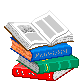 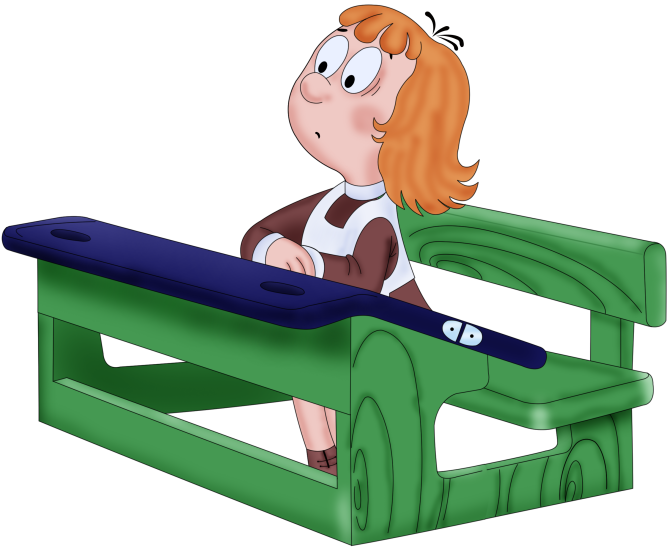 ЖИЗНЬ ДАНА НА ДОБРЫЕ ДЕЛА
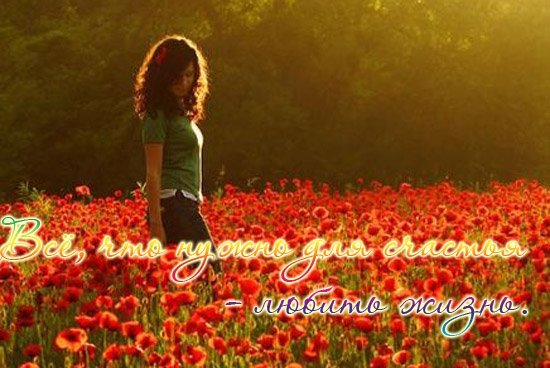 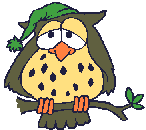 СПРАВЕДЛИВЫЙ
ЙЫВАРП,
 РЕВНЫЙ,
ВИЛЬЙЫНПРА, 
НЫЙЗАКНО;
ПРАВЫЙ,
 ВЕРНЫЙ, 
ПРАВИЛЬНЫЙ, 
ЗАКОННЫЙ;
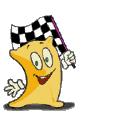 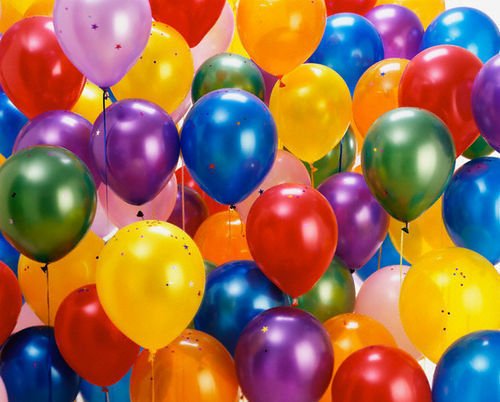 СПРАВЕДЛИВЫЙ
верный
ПРАВЫЙ
законный
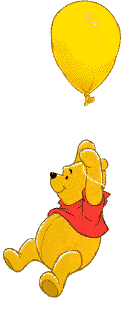 правильный
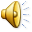 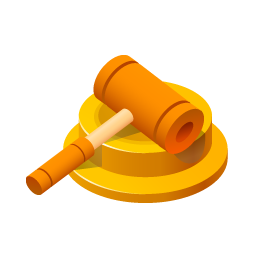 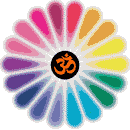 Я
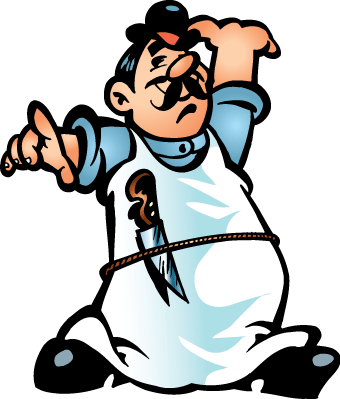 Водитель
Мальчишка
Мясник
Кот
Адвокат
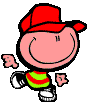 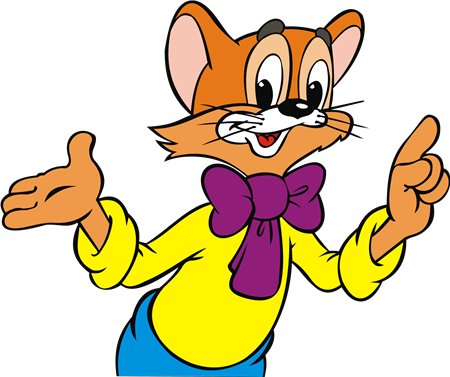 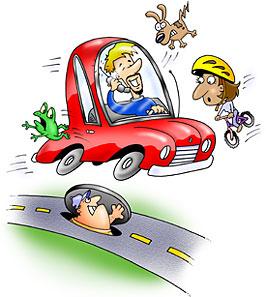 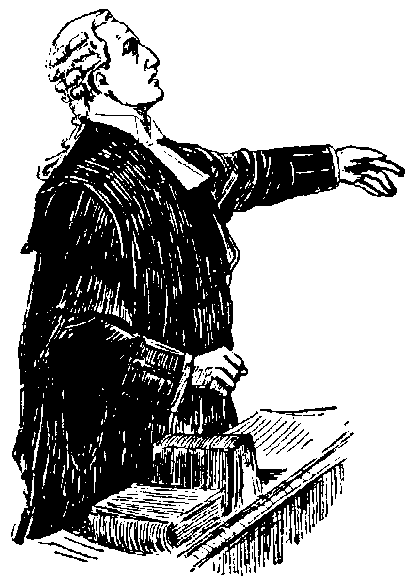 СПРАВЕДЛИВОСТЬ –
 ЕСТЬ ПОСТОЯННОЕ СТРЕМЛЕНИЕ ЦЕНИТЬ КАЖДОГО ПО ДОБРЫМ ДЕЛАМ ЕГО…
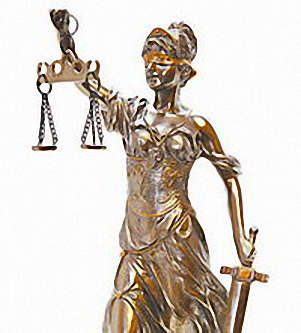 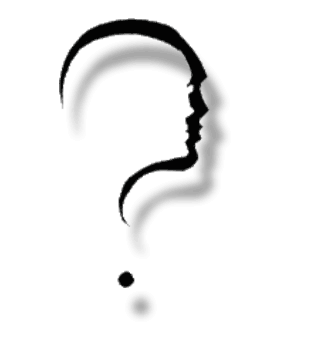 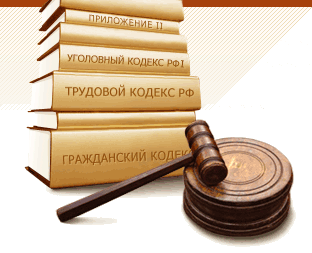 И ПУСТЬ БЫВАЕТ В ЖИЗНИ НЕЛЕГКО,И НЕ ВСЕГДА СУДЬБА ТЕБЕ ПОСЛУШНА, -ЖИВИ КРАСИВО, ВОЛЬНО, ШИРОКО,ЛЮБИ ЛЮДЕЙ – СВЕТЛО И ПРОСТОДУШНО!ИЩИ СВОЮ ДОРОГУ С МАЛЫХ ЛЕТ, УВЕРЕННО ВПЕРЕД ИДИ СКВОЗЬ ГОДЫ,ОСТАВЬ НА ЭТОЙ ЛУЧШЕЙ ИЗ ПЛАНЕТСВОЙ ЯРКИЙ СЛЕД, СВОИ ЖИВЫЕ ВСХОДЫ!
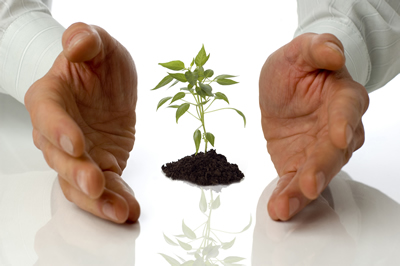 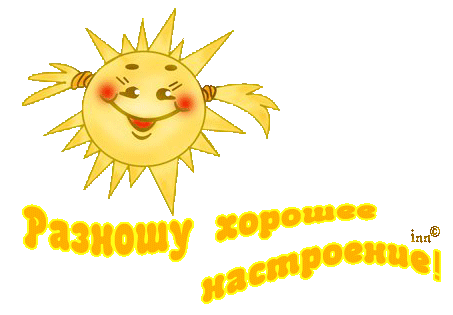 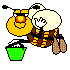 До новых встреч!